Karjeros sėkmės formulė
Karjera – tai visą gyvenimą trunkanti asmens darbo ir mokymosi patirčių seka.
Karjera kaip profesinė veikla;
 Karjera kaip aukštos pareigos organizacijoje; 
 Karjera kaip visą gyvenimą trunkantis mokymosi ir darbo kelias; 
 Karjera kaip viso gyvenimo darbas, mokymasis ir laisvalaikis.
Karjerai įtaką daro sugebėjimas konstruktyviai mąstyti, savęs pažinimas, pasitikėjimas savimi, optimizmas, išsilavinimas ir gebėjimai.
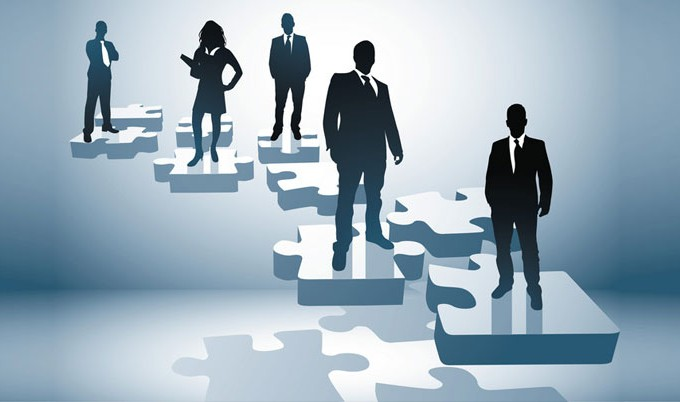 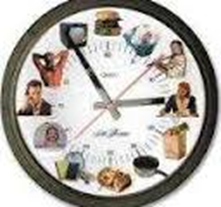 Laiko valdymas ar planavimas?
1 para = 24val.= 1440 minutės = 86400 sekundės
Kiekvienas turime tą pačią 24 valandų parą. 
Kiekvienas su savo laiku elgiamės taip, kaip mums atrodo tinkamiausia.
Mokėdami planuoti laiką galime efektyviausiai išnaudoti tas pačias 24 val.
 Judėdami be krypties paskęsite kasdieninių darbų sraute
Turėdami aiškius ilgalaikius tikslus žinosite ko norite.
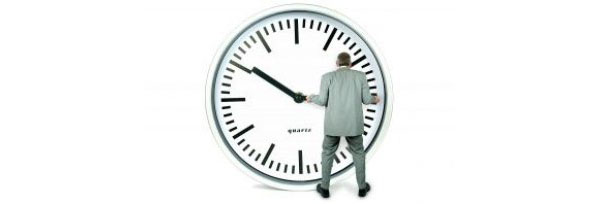 Mokymosi ir karjeros sprendimai
Karjeros valdymas apima: • Savęs pažinimą; • Galimybių tyrinėjimą; • Karjeros planavimą; •  Karjeros įgyvendinimą.
https://www.youtube.com/watch?v=c2ibAdUwnlY
Sėkmingos karjeros prielaidos
Tinkamas auklėjimas
Išsilavinimas
Patirtis
Koks aš esu?
Koks noriu būti?
Ką aš žinau, moku, galiu?
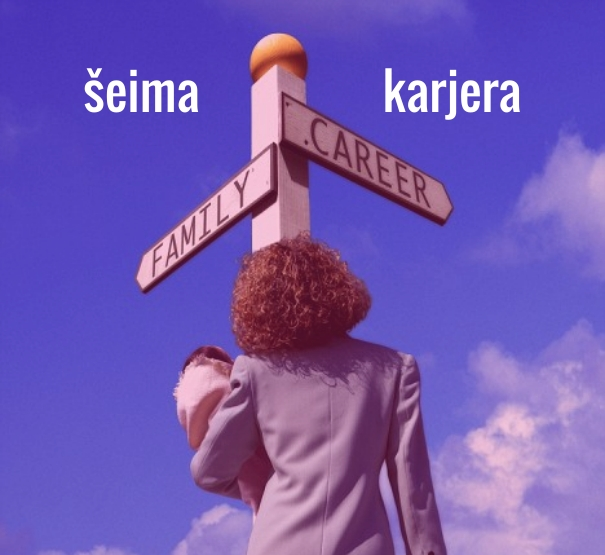 Savęs priėmimas
Kaip gi atpažinti, ar mylime save?
Pratimas.
Pažymėkite, su kuriais teiginiais sutampa jūsų nuomonė.


 Priimki save tokį, koks esi.Tai nereiškia, jog nereikia stengtis ir tobulėti, tačiau tai reikia daryti atsipalaidavus nuo savikritikos. Tiesiog mylėk save.
Dažnai esu savimi nepatenkintas.
Matau savyje daug trūkumų.
Esu netobulas, kad man pavyktų.
Nepriimu savęs tokio, koks esu.
Dažnai mintyse kritikuoju savo elgesį.
Kiti yra žymiai gabesni už mane.
SAVĘS PRIĖMIMAS / “PAMILIMAS” - tai galėjimas SAU pasakyti:
“Aš esu vertingas”

   “Aš galiu daug pasiekti”

   “Aš galiu būti geriausias”

  “Aš gerbiu ir myliu save tokį, koks aš esu”
 
esu”
JEI NETIKĖSITE, KAD ESATE VERTINGAS, KAIP TUO PATIKĖS KITI ?
Karjeros informacijos bazės kūrimas
Kaupkite informaciją apie skirtingas karjeros galimybes ir darbo vietas. 
Rinkite informaciją apie tai, kokios žinios ir kokie sugebėjimai yra reikalingi siekiant sėkmės  darbo vietoje. 
Išsiaiškinkite, kokios yra svarbiausios darbo užduotys, darbo sąlygos (darbo laikas, darbo aplinka, streso lygis), atlyginimas, galimybės tobulėti bei organizacijos ateities perspektyvos.
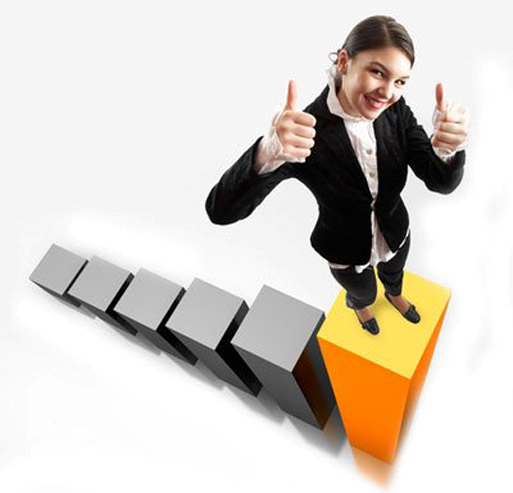 Karjeros sėkmės formulė
Domėjimasis savimi 
Domėjimasis kitais 
Domėjimasis galimybėmis
 Domėjimasis informacija, vertinga norimo darbo suradimui
 Lankstumas 
Optimizmas 
 Siekimas geriausio rezultato
Nepasitikėjimas savimi 
 Bejėgiškumas 
 Kompetencijos stoka 
 Žinių, kaip “parduoti” save, stoka 
Nekonstruktyvus mąstymas
Sėkmės padedant vaikams pasirinkti
Dalia Kukenienė  tel. 868773735